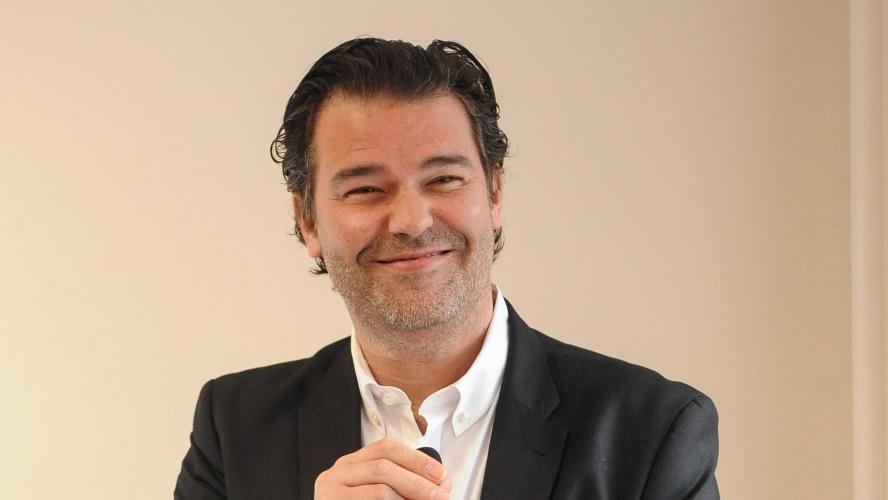 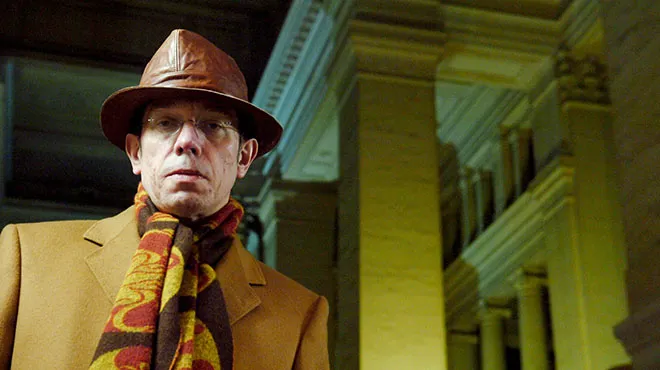 Les techniques d’altération de justiciabilité et les droits fondamentaux
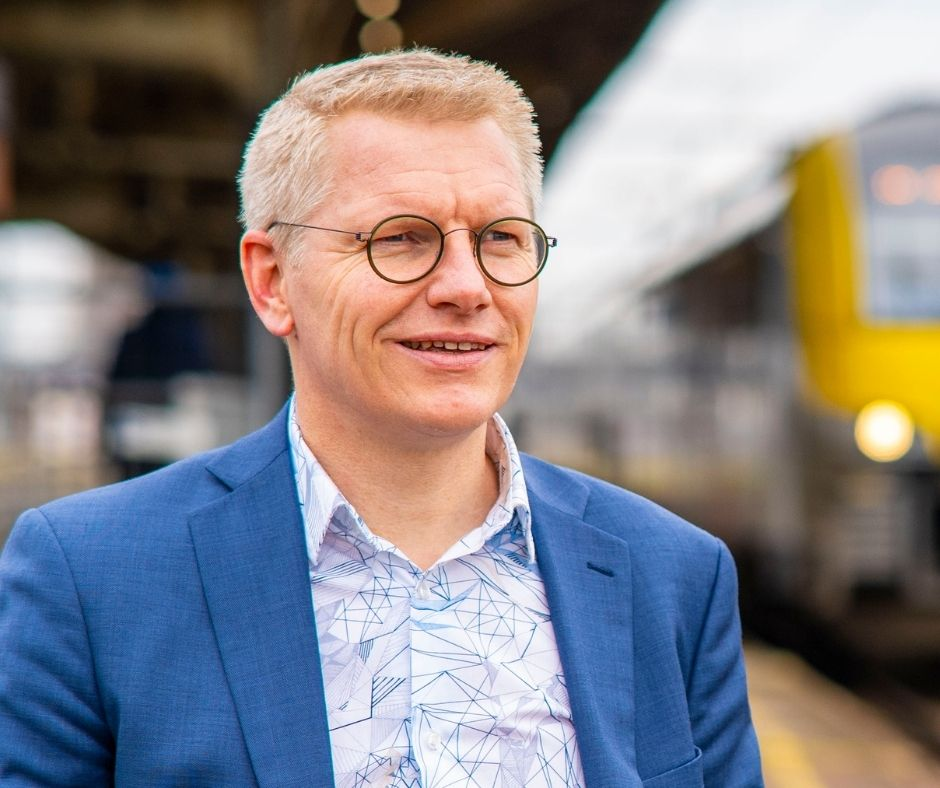 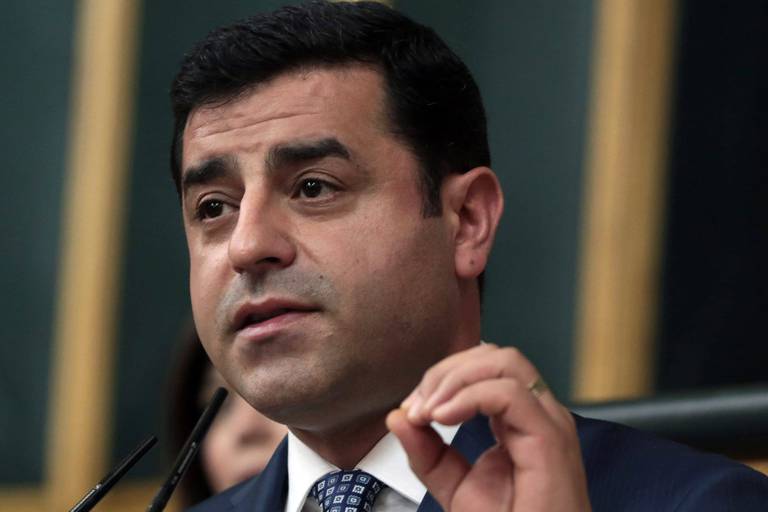 Andy Jousten
Juridoc (11 juillet 2022)
1. Genèse du projet de recherche 
II. Présentation de la recherche en l’état
III. Aperçu de quelques questions, défis et difficultés
Plan
I. Genèse du projet
L’existence de nombreuses « affaires » 

La mauvaise réputation des « immunités » dans l’opinion publique : entre « impunité » et « justice de classes »
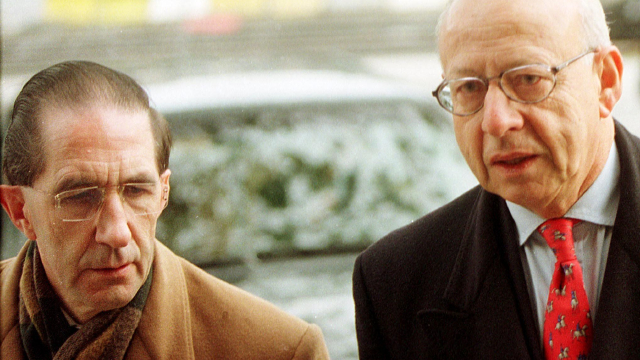 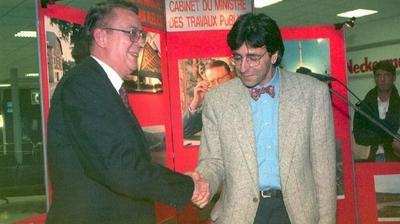 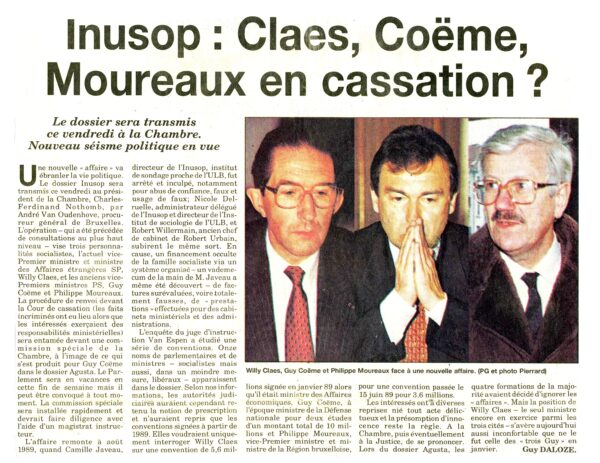 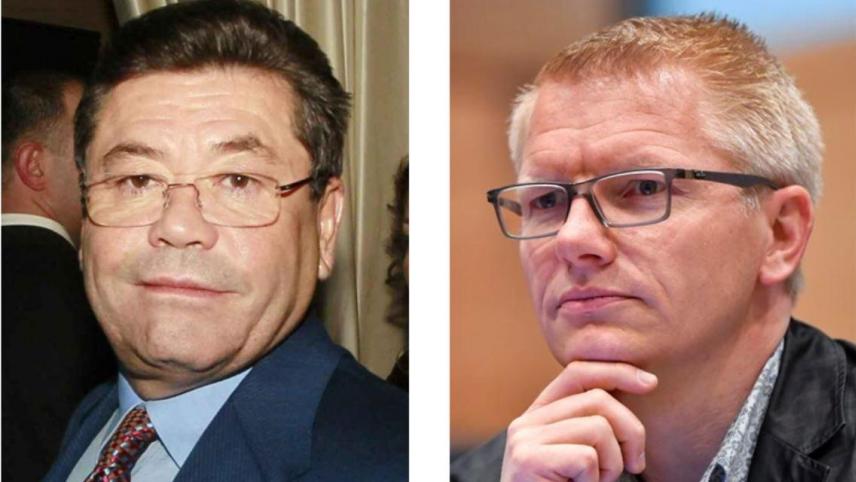 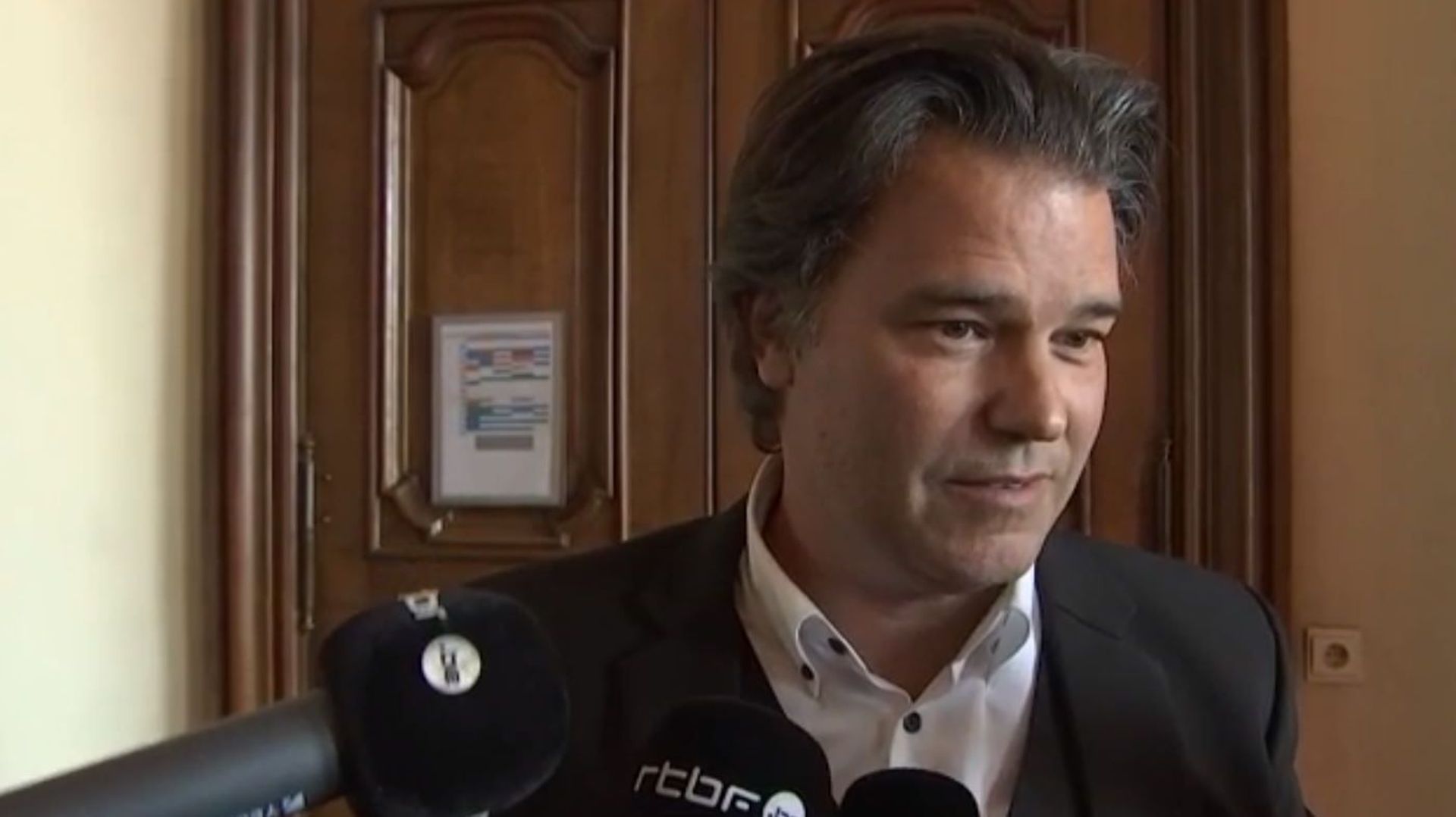 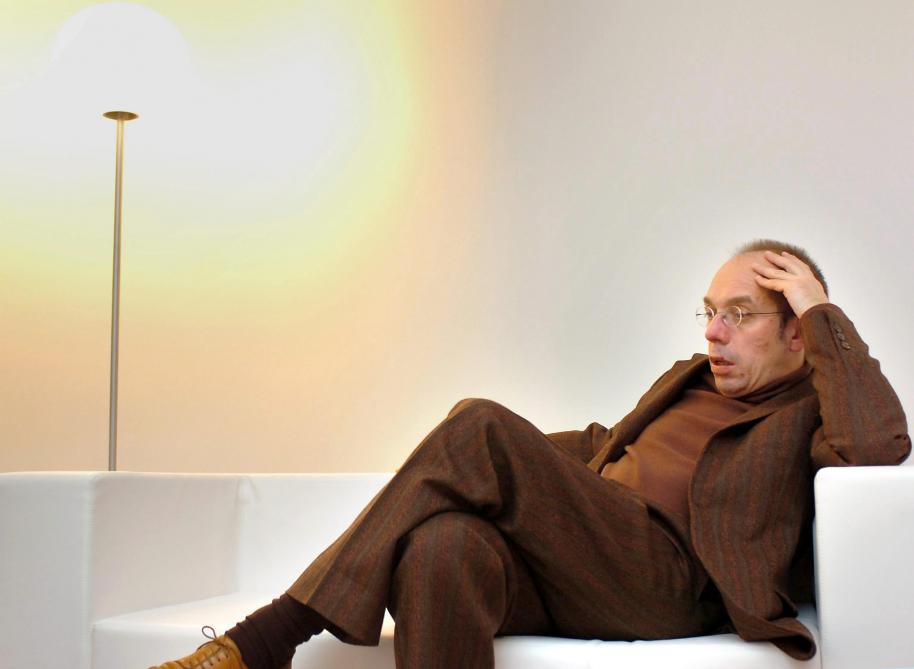 I. Genèse du projet
Littérature abondante, mais: 
Pas de thèse de doctorat spécifique et récente en Belgique
Rareté des études « comparatives » entre différents pouvoirs constitués
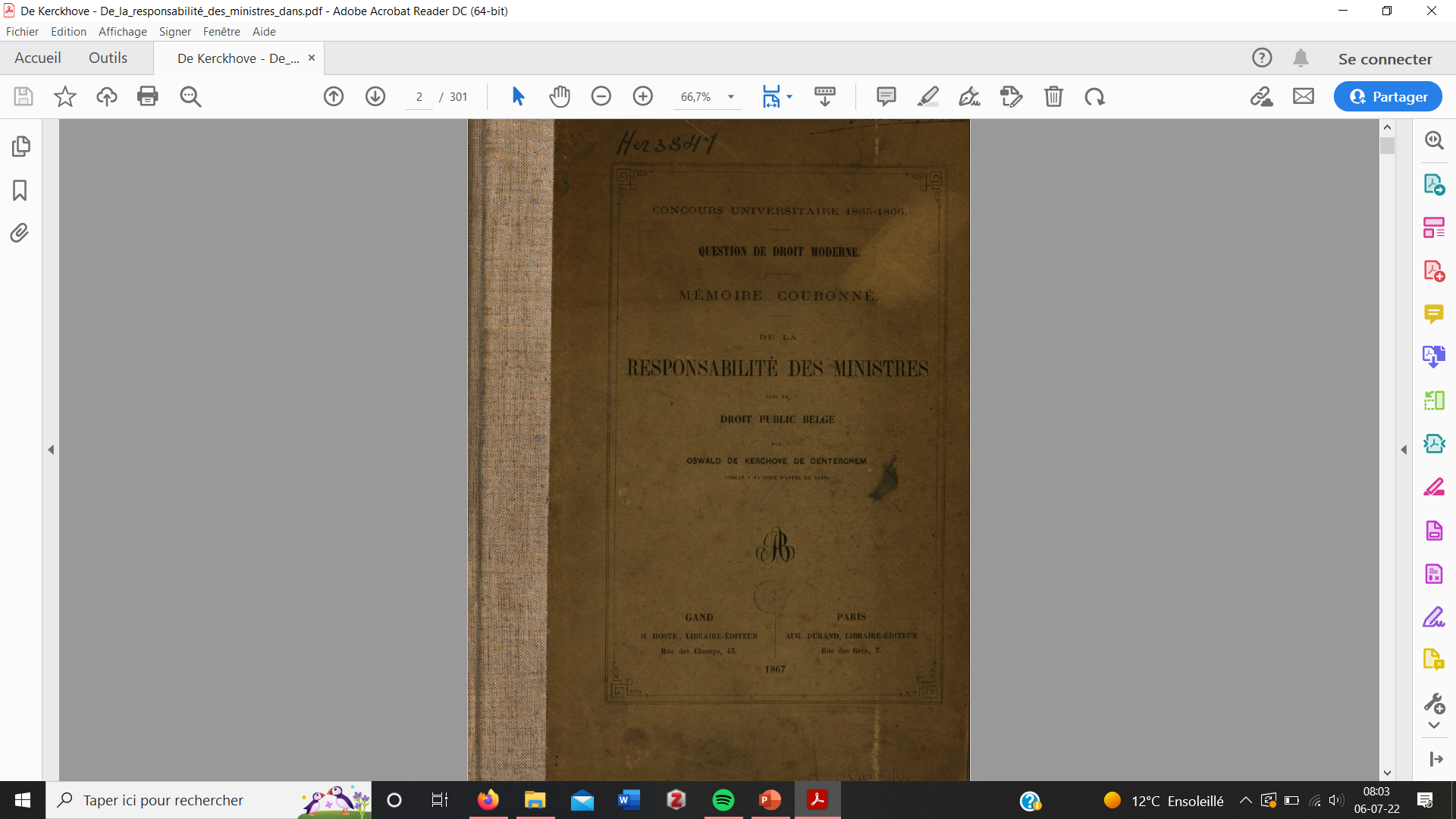 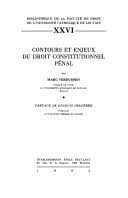 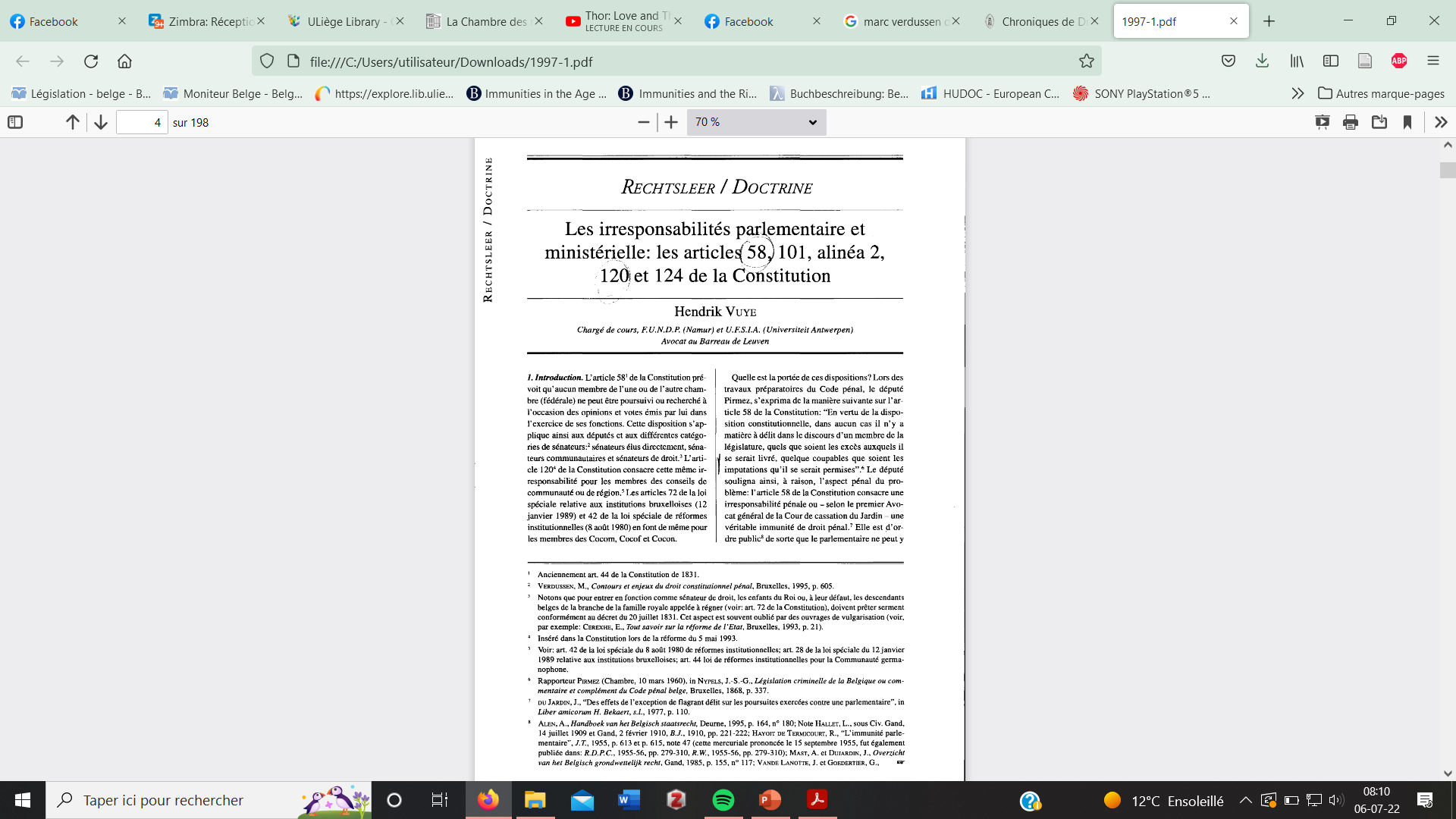 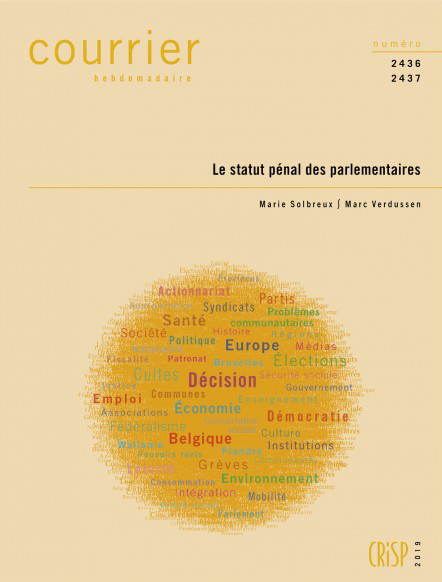 I. Genèse du projet
Identification du « matériau de base du travail : immunités, irresponsabilités, inviolabilités, privilèges de juridiction (en droit interne, cf. infra, III)
Questions intuitives : 
Qu’apportent ces mécanismes, quelle est leur utilité? 
Qu’est-ce qui fait qu’ils existent toujours, dans une société (censée être) marquée par:  (i) les droits fondamentaux, dont (ii) l’égalité, ainsi que (iii) la responsabilité des pouvoirs constitués ?
I. Genèse du projet
Perspective du travail: 
État des lieux de ces mécanismes (immunités, irresponsabilités, inviolabilités, privilèges de juridiction)
Facteurs d’influence de ces mécanismes
II. Projet de recherche en l’État
II. Projet de recherche en l’État
A. État des lieux
Multiplicité des mécanismes « immunitaires » : choix nécessaires (cf. infra, III)
Controverses conceptuelles et terminologiques
Proximité avec d’autres mécanismes juridiques de protection 

→ Recours à un concept générique: les techniques d’altération de la justiciabilité
II. Projet de recherche en l’État
A. État des lieux
Techniques d’altération de la justiciabilité : 
(i) altèrent la « justiciabilité » de leurs bénéficiaires 
(ii) participent à l’articulation entre une logique institutionnelle et une logique juridictionnelle
II. Projet de recherche en l’État
A. État des lieux
(i) Altération de la justiciabilité
Possibilité d’exercer des prérogatives civiles ou pénales sur le plan juridictionnel contre la « personne d’un pouvoir constitué »  
Altération peut avoir une étendue et un degré variable (fonction du champ d’application et des effets de la T.A.J.)
Cadre de référence : justiciabilité du citoyen dit ordinaire
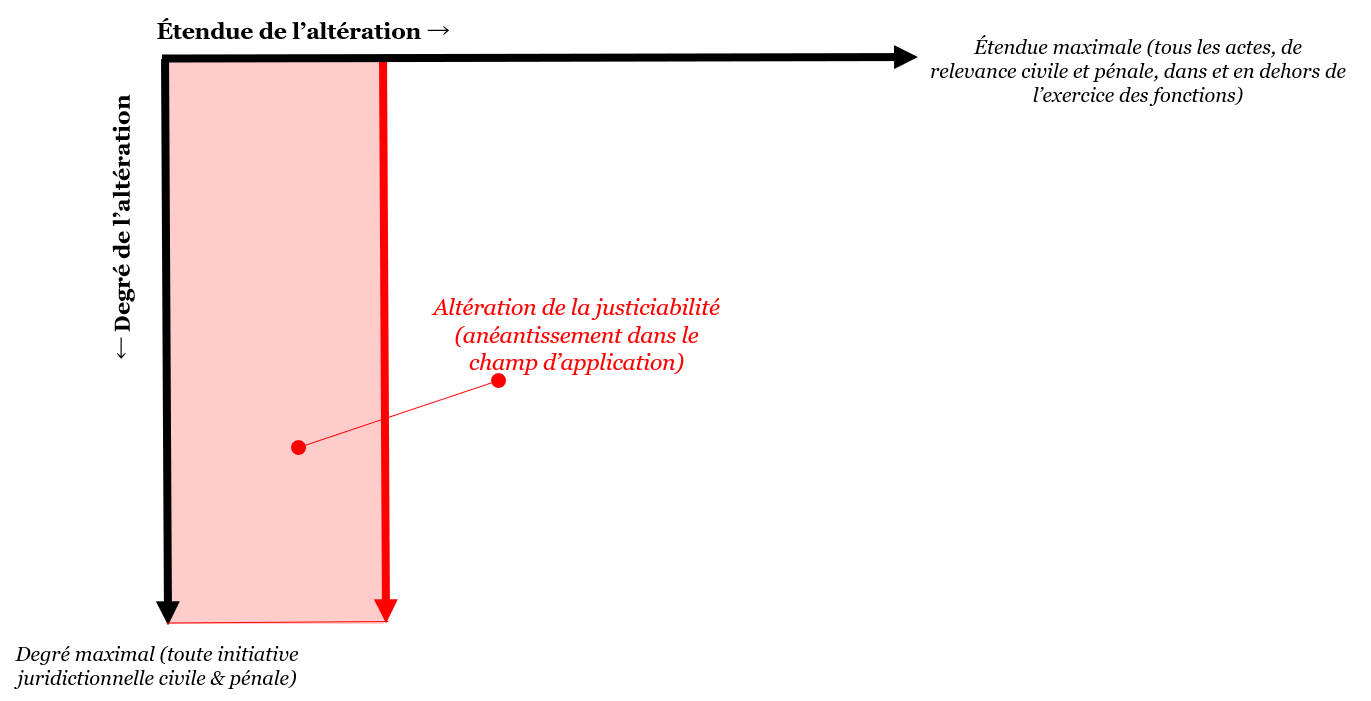 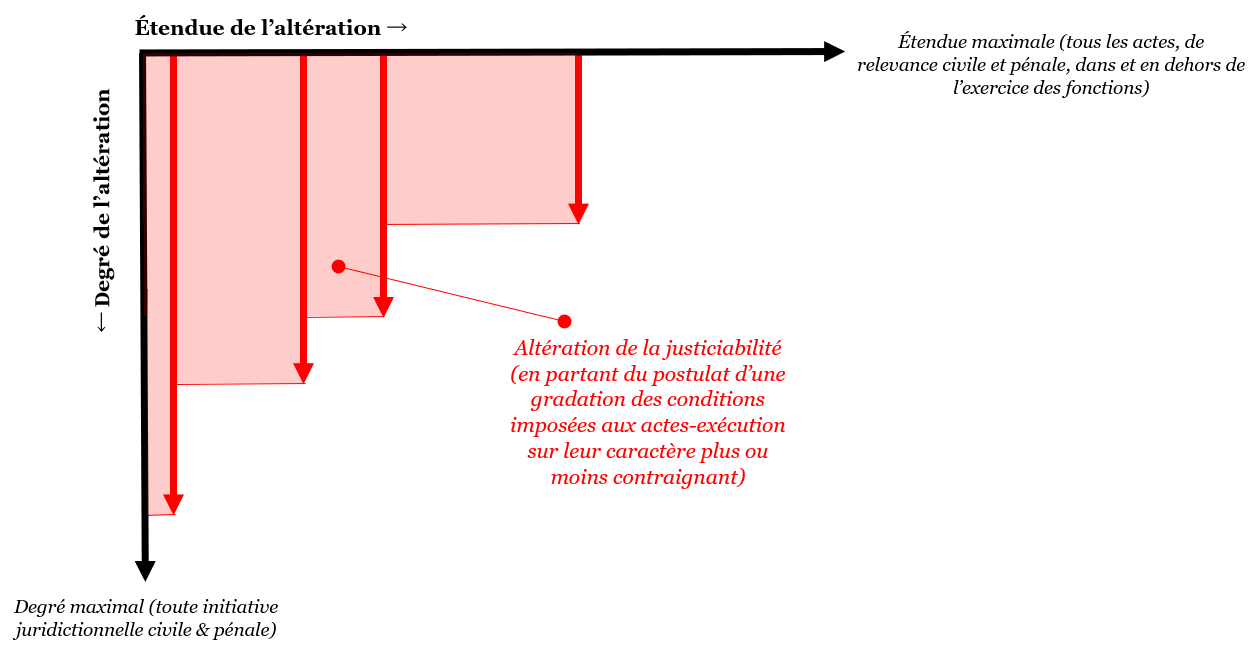 II. Projet de recherche en l’État
A. État des lieux
(ii) Articulation entre une logique institutionnelle et une logique juridictionnelle
Logique institutionnelle : protection de la continuité et de la régularité de l’exercice d’une fonction ou du fonctionnement d’une institution contre les nuisances d’une initiative juridictionnelle
Logique juridictionnelle : soumission la plus large possible des pouvoirs constitués à un contrôle juridictionnel
II. Projet de recherche en l’État
B. Facteurs d’influence
Facteurs juridiques et non juridiques (contextuels) qui influencent l’articulation entre logiques institutionnelle et juridictionnelle (et donc les T.A.J.)
Facteurs nombreux et variables (cf. infra, III)
Focus sur les droits fondamentaux
II. Projet de recherche en l’État
B. Facteurs d’influence – Focus sur les droits fondamentaux
B. Facteurs d’influence – Focus sur les droits fondamentaux
Favorisation de la logique juridictionnelle 
Contestation juridictionnelle de T.A.J. en prenant argument des droits fondamentaux (de tiers, mais aussi de bénéficiaires des T.A.J.)
Droit d’accès au juge
Droit au respect de la vie privée (honneur)
Principe d’égalité et de non-discrimination 
Prise en compte de droits fondamentaux dans le cadre de réformes de T.A.J.
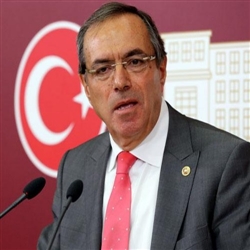 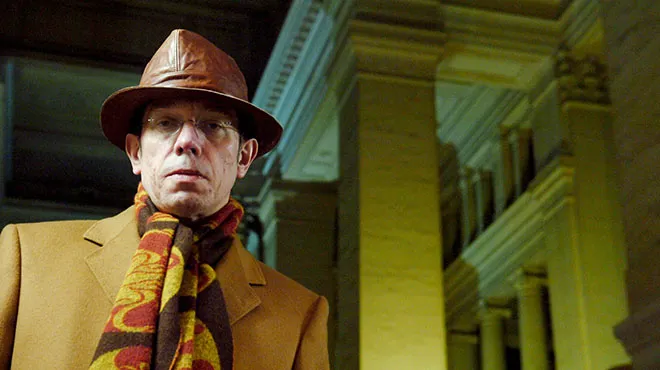 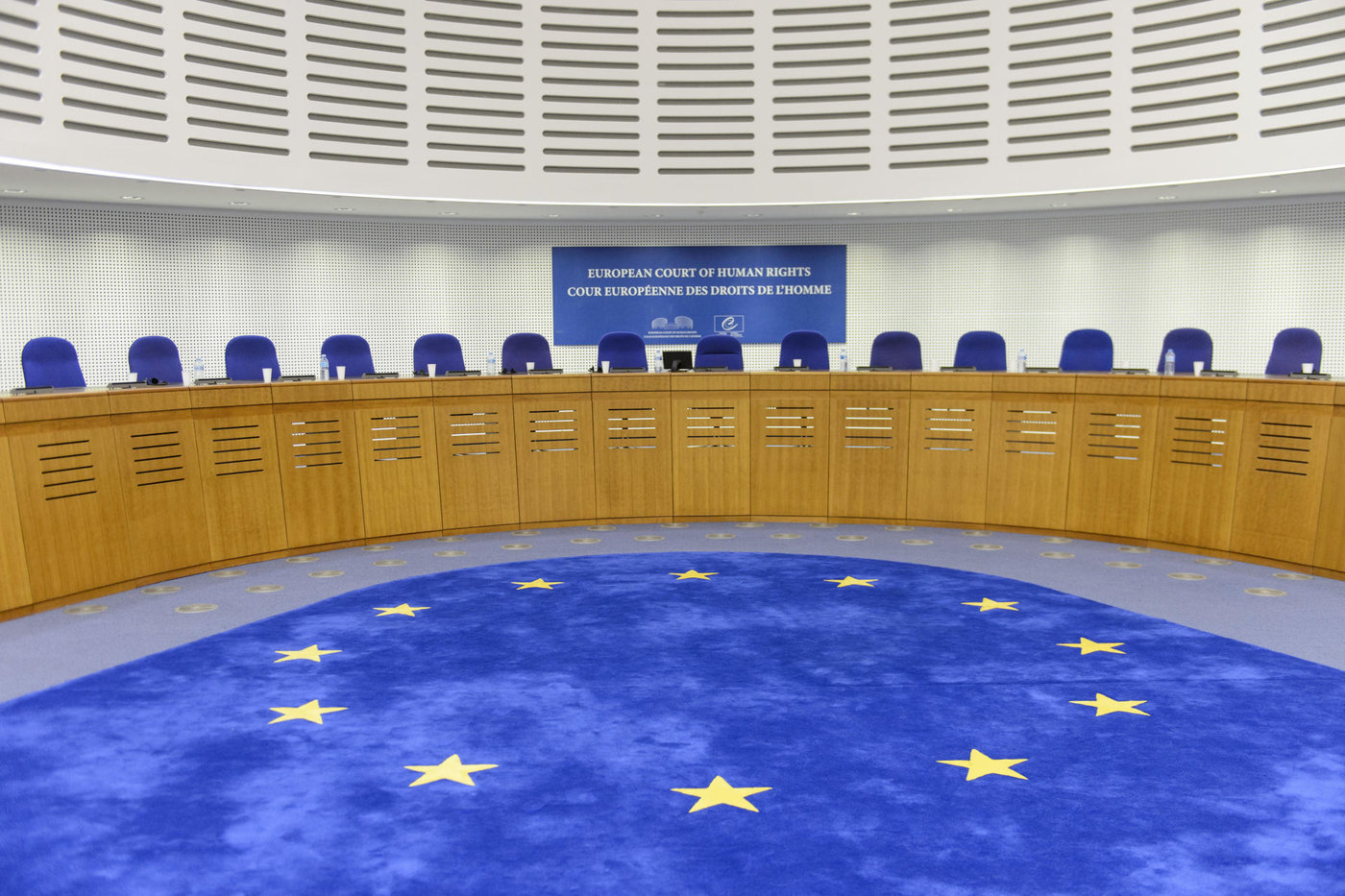 B. Facteurs d’influence – Focus sur les droits fondamentaux
Favorisation de la logique institutionnelle 
Justification des T.A.J. (dans leur conception et en cas de contestation)
Protection des « protecteurs des droits fondamentaux »
Participation à la protection de droits fondamentaux
Consolidation des T.A.J.
Convergence entre T.A.J. et un droit fondamental d’un bénéficiaire
Violation d’une T.A.J. = violation de ce droit fondamental
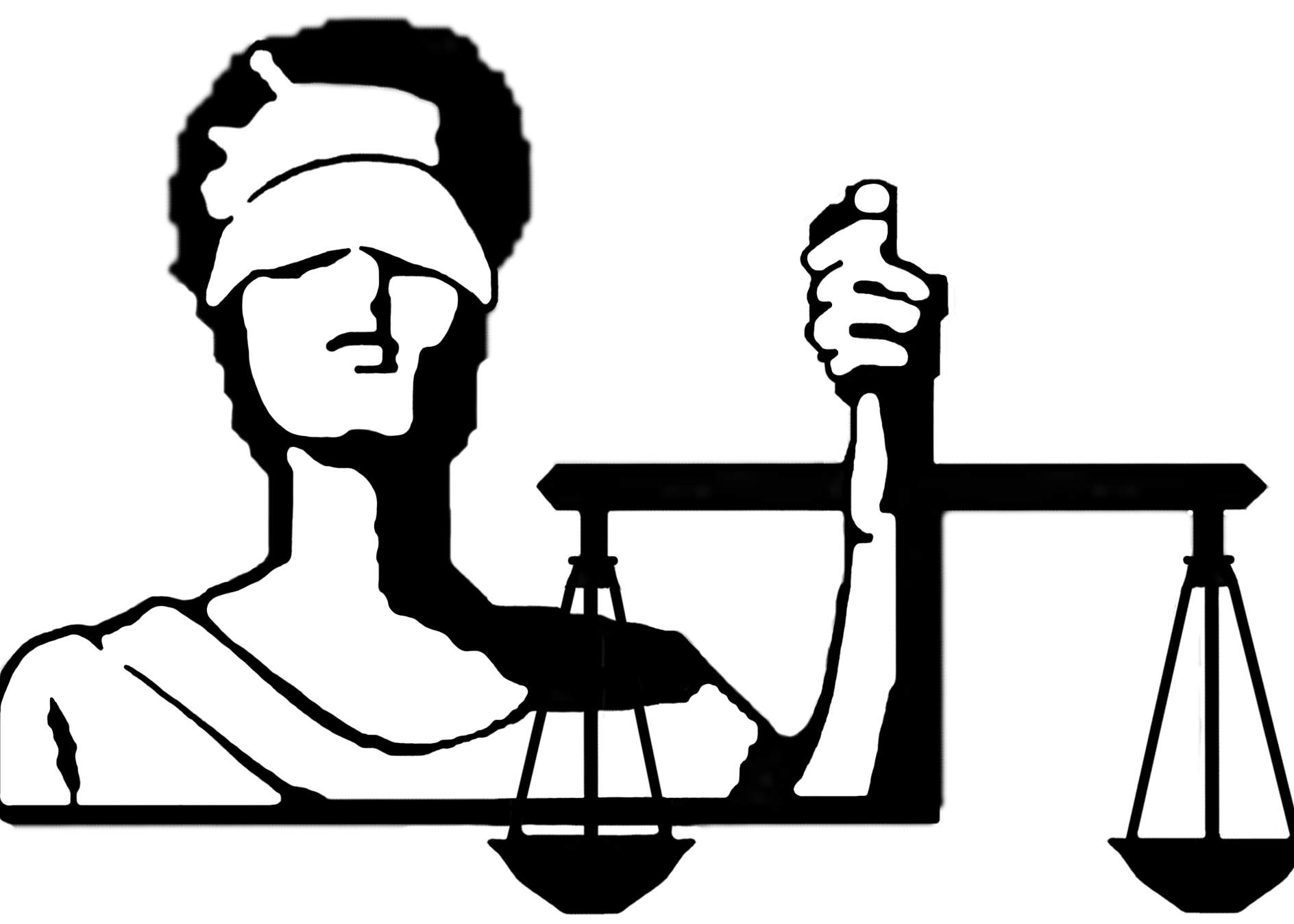 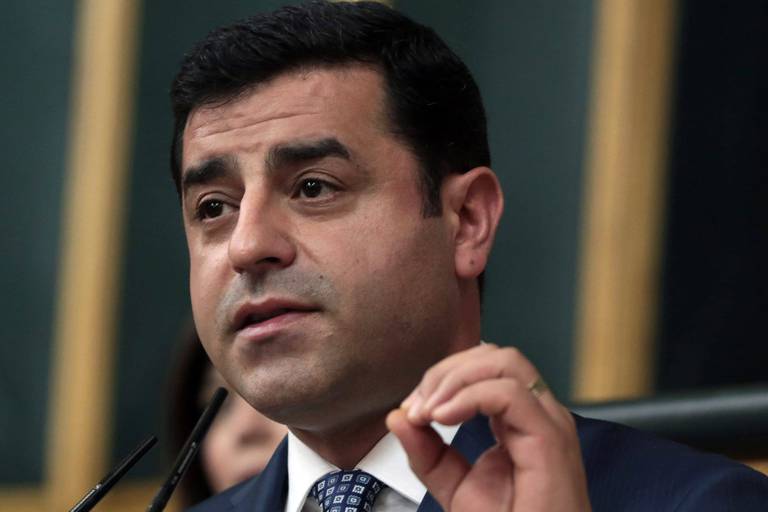 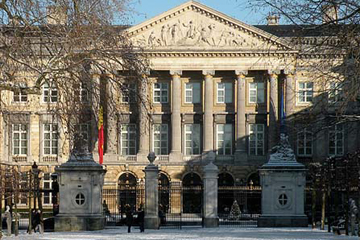 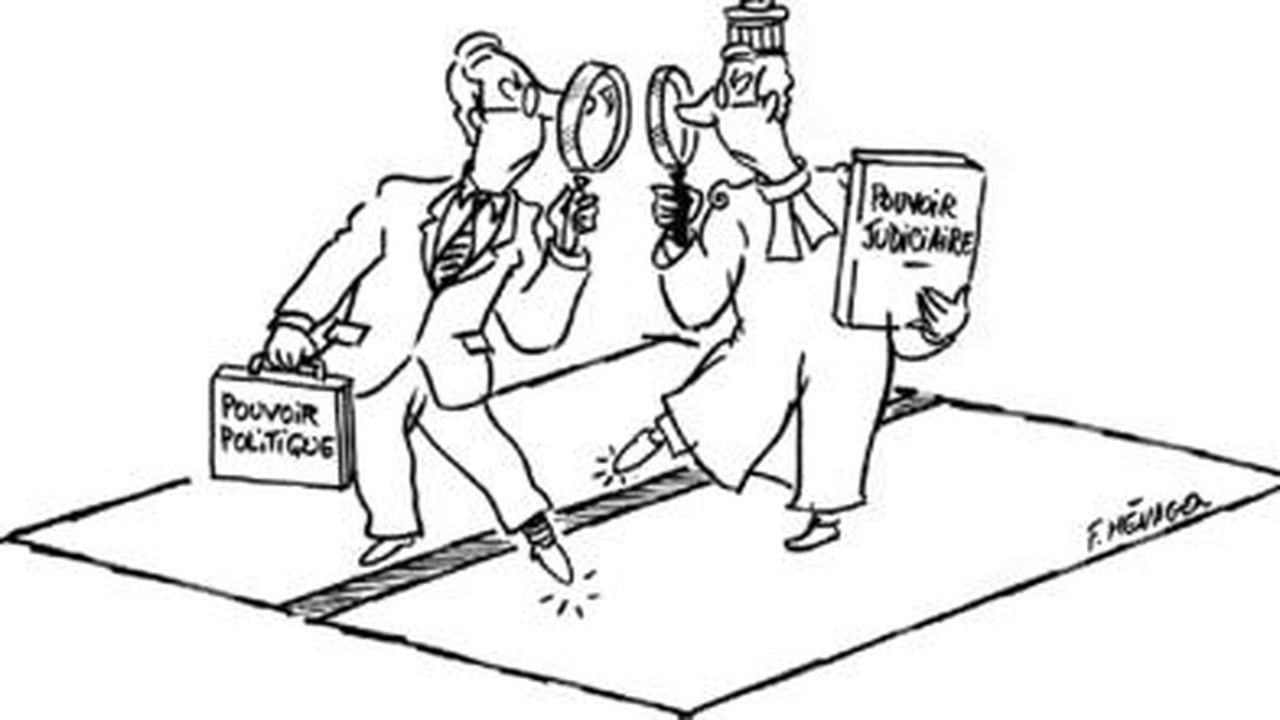 III. Questions, défis et difficultés
Champ d’application ratione personae 
Conception du projet dans une perspective de droit interne
Choix nécessaires dans la sphère interne: 
Prise en compte des magistrats? Critère des « acteurs politiques »
Prise en compte du Roi? Critère des « décideurs »
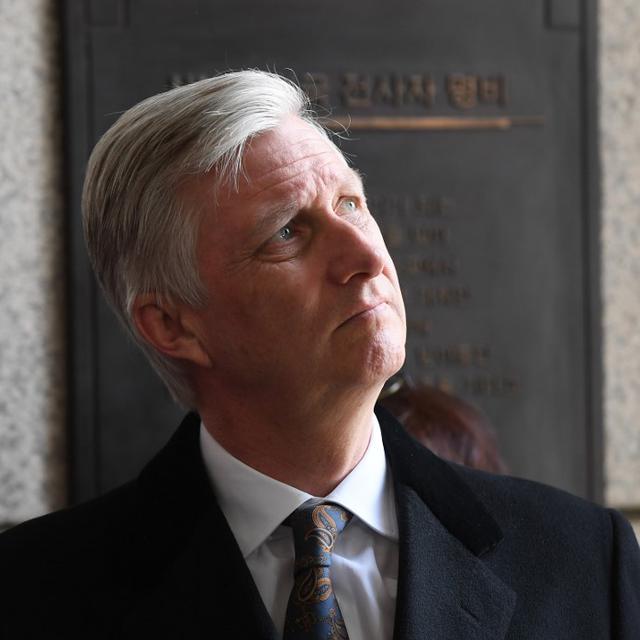 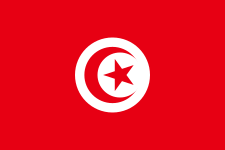 III. Questions, défis et difficultés
Champ d’application ratione loci 
Perspective de droit comparé?
Enrichir à la fois l’« état des lieux » et les facteurs d’influence
Démultiplie les mécanismes à étudier 
Choix d’une approche de droit comparé limitée
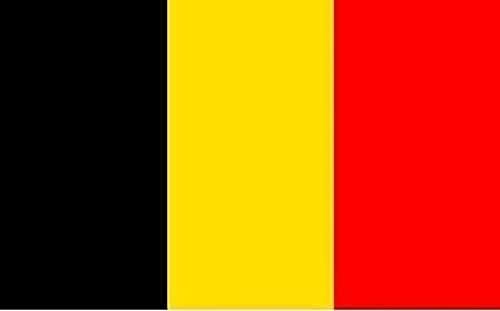 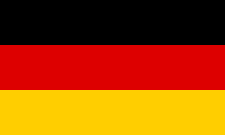 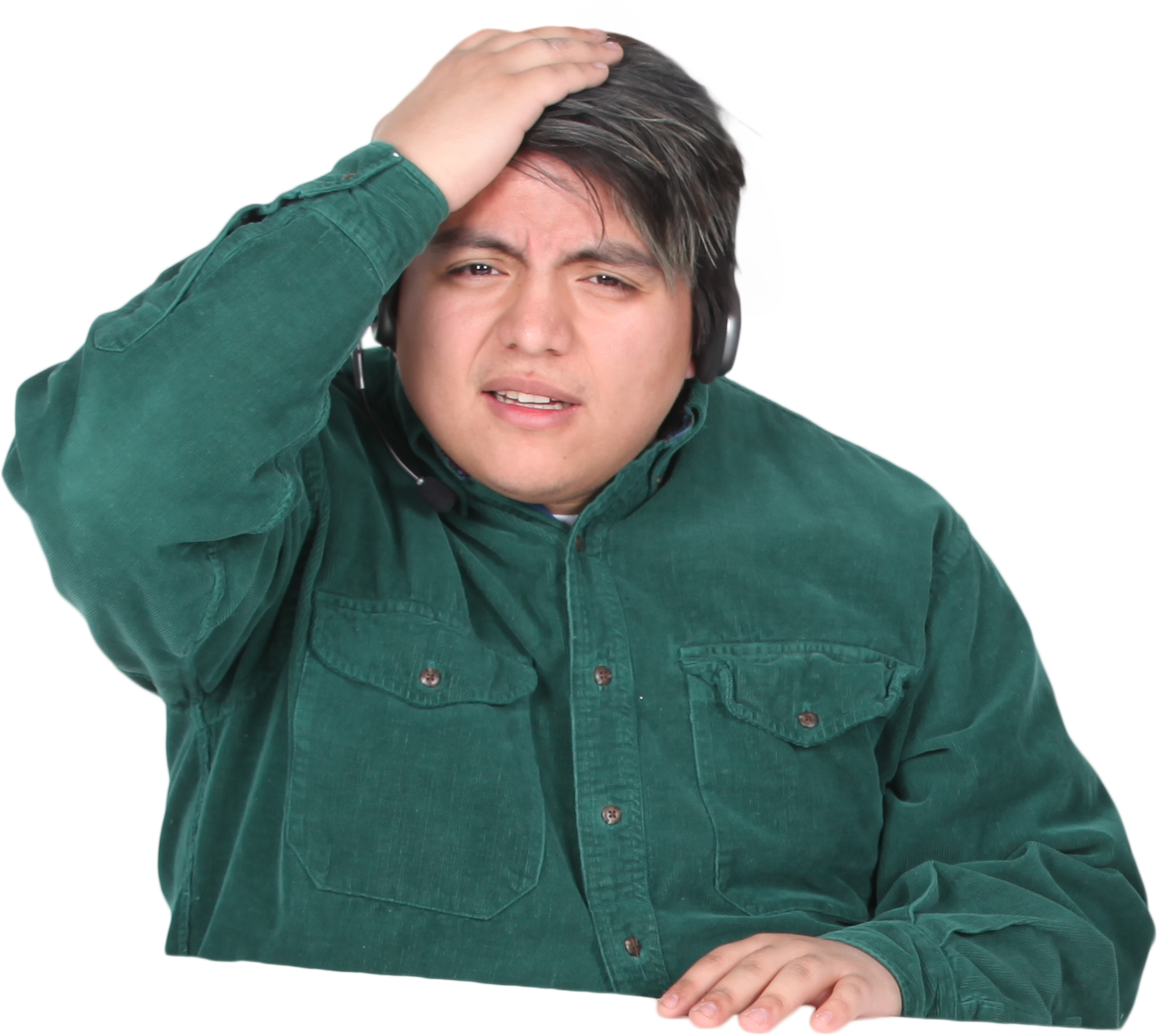 III. Questions, défis et difficultés
Facteurs d’influence
Pas aisés à cerner: 
Multiplicité (séparation et équilibre des pouvoirs, droits fondamentaux, degré d’indépendance de la justice, opinion publique, …)
Variabilité (facteurs juridiques et non juridiques / contextuels)
Souvent difficilement mesurables
Focus sur les droits fondamentaux (cf. supra, II)
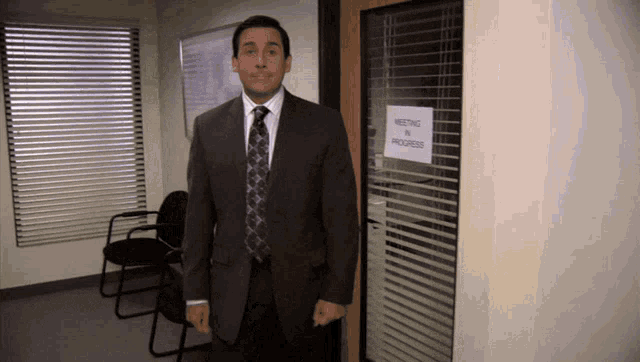